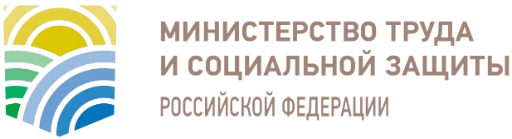 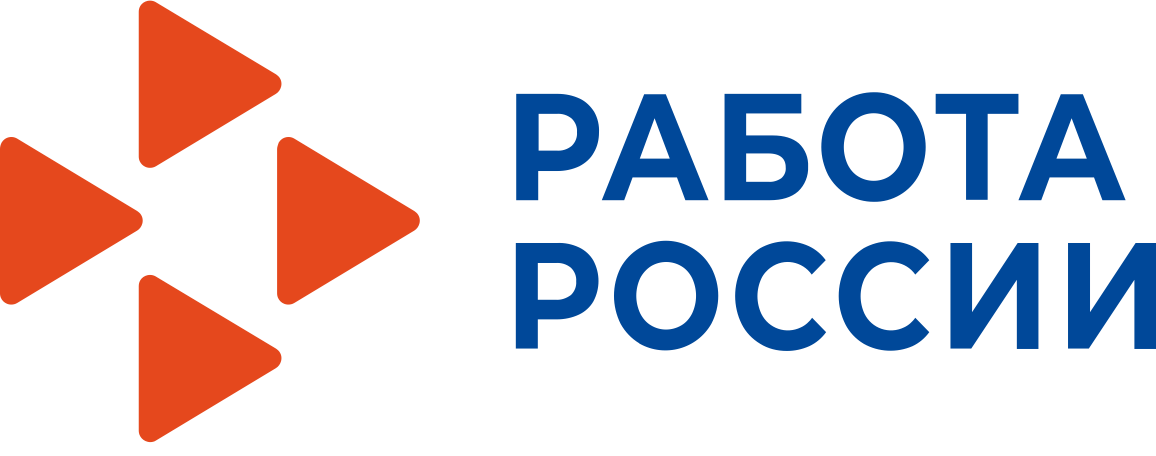 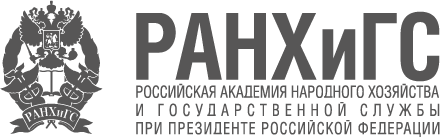 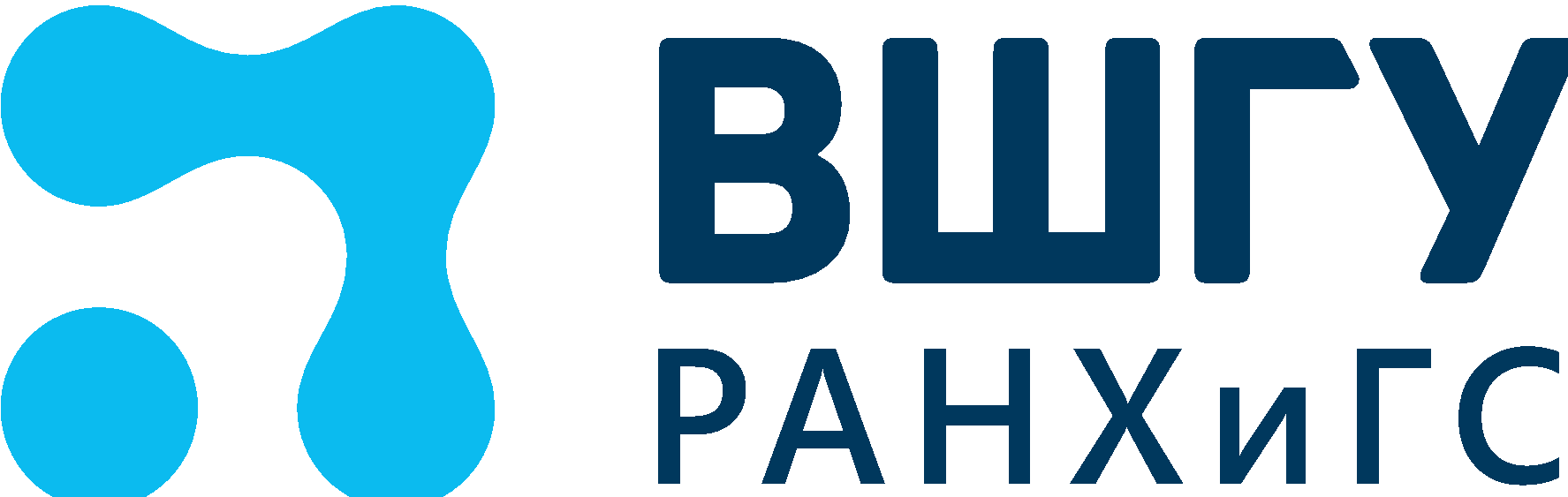 Разработка Кодекса клиентоцентричности
1. Создание рабочей группы по разработке ККЦ
 
2. Формирование (разработка) миссии и основополагающих ценностей службы
 
3. Разработка  принципов взаимоотношений в коллективе ЦЗН
 
4. Разработка документа
 
5. Закрепление разработанных документов нормативным актом ЦЗН
6. Разработка и утверждение плана проведения мотивационных мероприятий для сотрудников 
 
7. Проведение мотивационных мероприятий для сотрудников
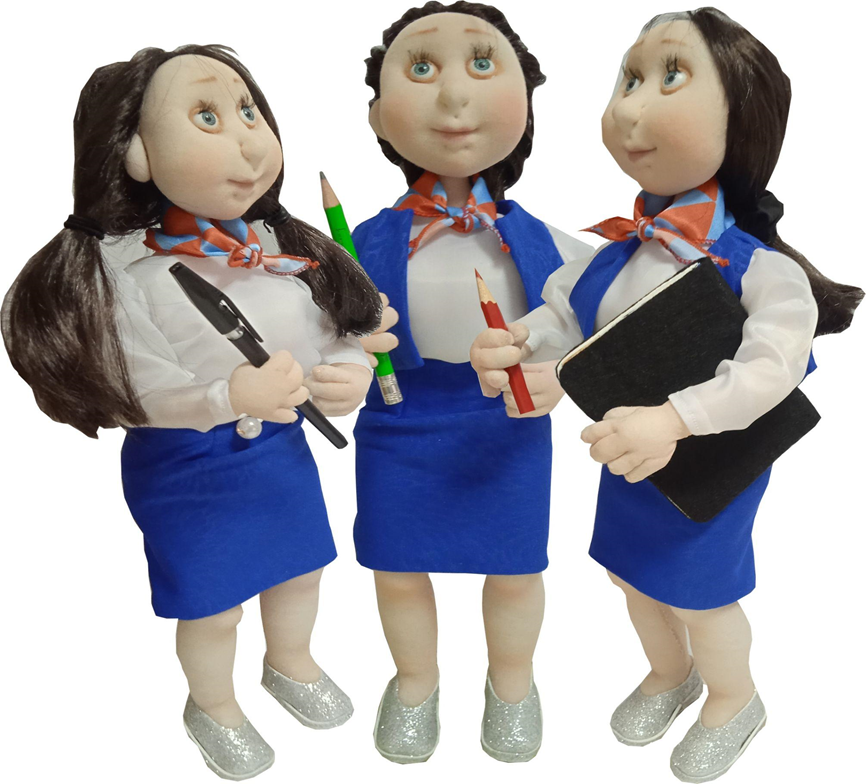 Команда 4: Чуякина Оксана, Брянская область; Говорова Екатерина, г. Москва; Щетинщикова Елена, Калужская область; Османов Осман, Московская область; Цагареишвили Сергей, Владимирская область; 6. Харитонова Лариса, Брянская область; Нурзат Урана, Республика Тыва; Клочкова Галина, Тверская область; Зыкова Светлана, Тверская область